COMESEP and the SEP Forecast ToolHighlighted poster 1
ESWW11, 17-22/11/2014, Liège
The COMESEP Project
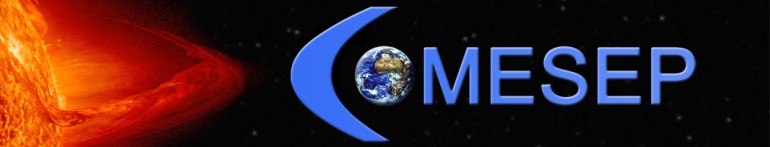 COronal Mass Ejections and Solar Energetic Particles: forecasting the space weather impact 
http://www.comesep.eu/
Feb. 2011 – Jan. 2014
Coordinator: Norma B. Crosby (BIRA-IASB)
EU FP7 project with 7 Teams and 3 External Collaborators
Main goal: Build an operational space weather alert system to forecast SEP radiation storms and geomagnetic storms based on risk analysis
The COMESEP Alert System
Fully automated system
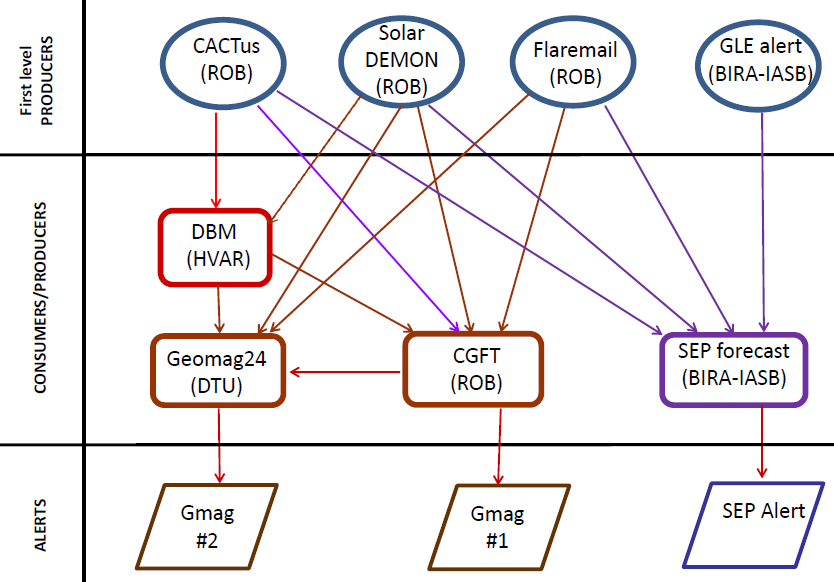 observation of solar feature
Issuing alerts
The SEP Forecast Tool
TRIGGER
CME
SOHO/LASCO
Flare loc.
SDO/AIA 94
Flare ≥ M1
GOES X Ray
GLE Alert Plus
Univ. of Athens
Extra information from other tools used. Alert update if arrival after Flaremail.
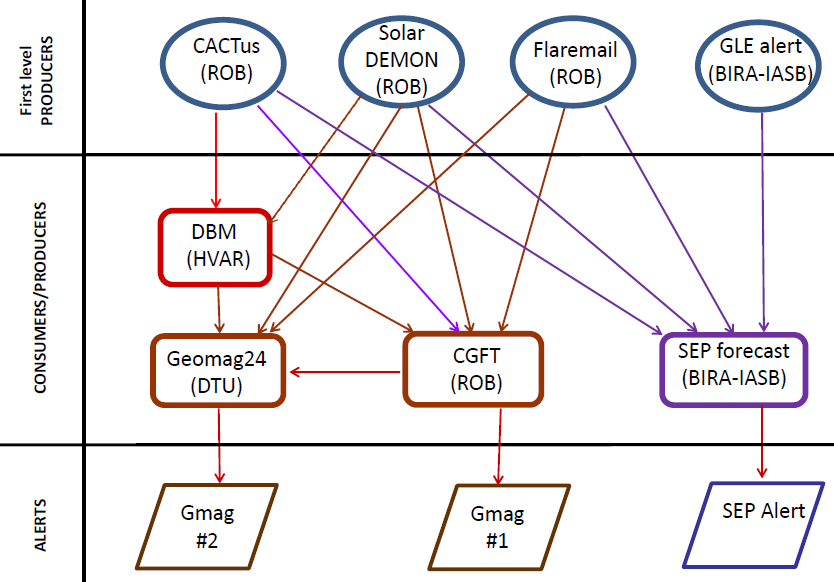 Statistical analysis SC 23
Test particle model
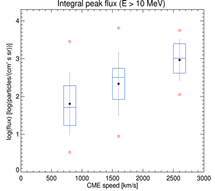 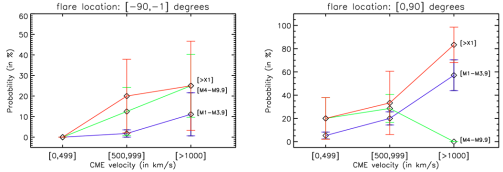 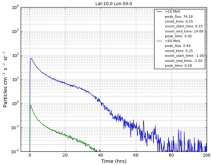 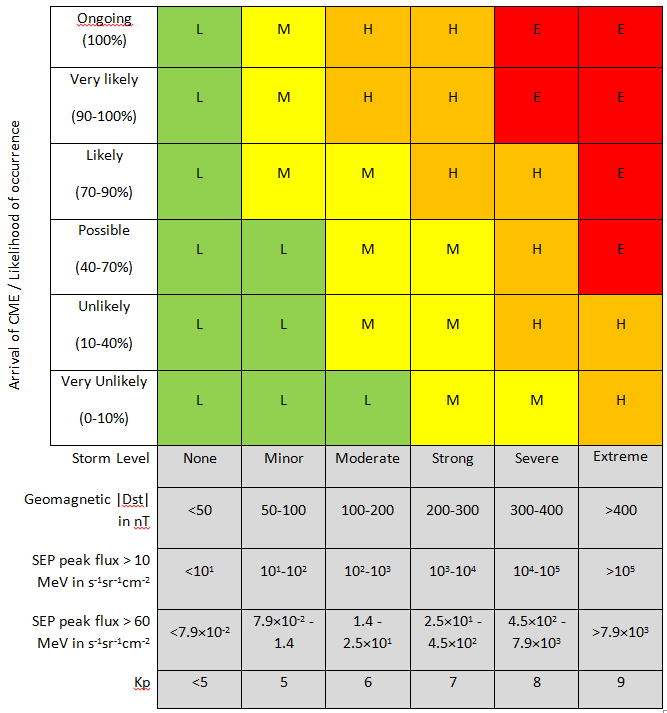 Protons:
E>10 MeV
E>60 MeV
The COMESEP Alert Page
Alert info
http://www.comesep.eu/alert
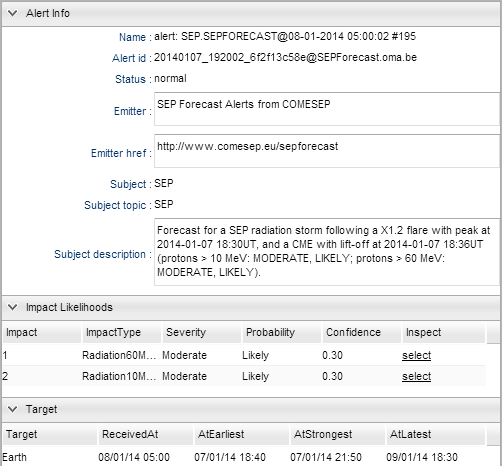 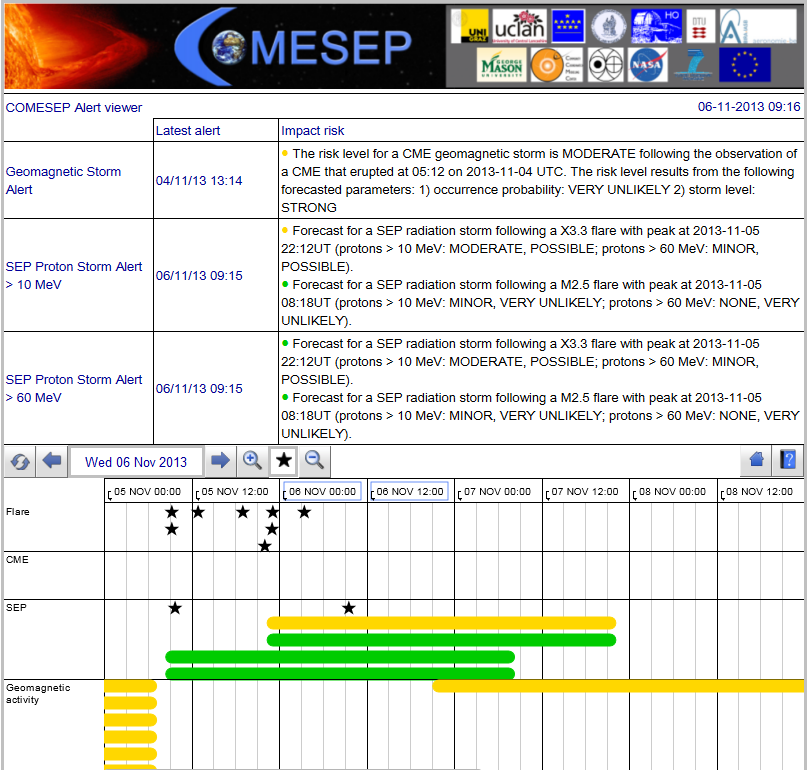 Alert details
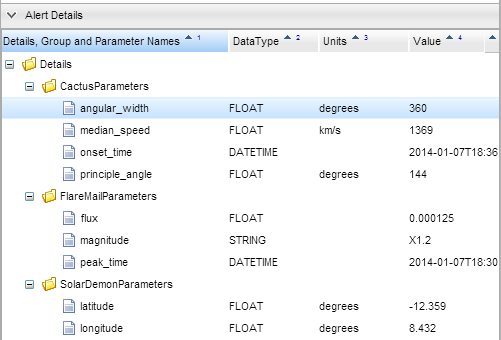 Parent child hierarchy
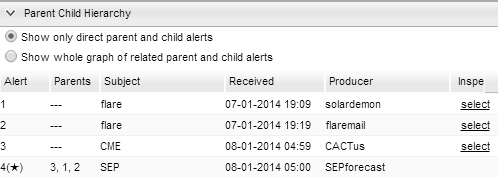 Alerts though email subscriptions
More info at poster & fair